Agenda: Monday November 28, 2016Welcome Back!
Warm Up
Kahoot – vocab. 3
OMM literary analysis

Due today: Rewrite of thesis driven essay: Must have rubric and annotations 
HW: Lit. analysis outline final due Friday 12/2
Vocabulary test Wednesday 11/30

Random fact of the day: 
Finals are in 3 weeks.
Warm Up: 11/28
What is the purpose of a literary analysis? 

How does a literary analysis differ from a book summary or a thesis driven essay?
Vocabulary test Wednesday 11/30
Go to Kahoot.it

Kahoot
Writing: Literary Analysis
Purpose: to carefully examine and sometimes evaluate texts or specific aspects of a text. 
How various components of an individual work relate to each other
How concepts and forms in literary works relate to larger aesthetic, political, social, economic, or religious contexts. 

Analyze specific terms  make an argument

Writing style: Must be tightly organized and controlled
Each part of the essay should cover the topic you are writing about.
The thesis statement should govern the development of your essay.
Organize your essay so every part contributes something to the reader’s understanding of your thesis.
Writing: Literary Analysis- The Thesis
When addressing a literary work always include the title and author. 

In the novella Of Mice and Men, John Steinbeck uses element #1, element #2, and element #3 to convey your opinion + thematic concept. 

Example: 
In the novella Of Mice and Men, John Steinbeck utilizes visual imagery, symbolism, and characterization to convey that the pursuit of the American Dream is ultimately hopeless and futile.
Writing: Literary Analysis: Organization
Intro paragraph will need to include a hook, background information, and your thesis statement (at the end). 

Your body paragraphs will follow the order of your thesis statement. My first paragraph would address visual imagery. 

Choose specific evidence related to your literary element and your thesis statement. You will need 2 pieces of evidence per literary element. 

How you analyze your evidence is how you will prove your argument. 
Think: How does Steinbeck achieve his purpose (thematic concept)? Why does he use the elements that he uses? 

Your conclusion will wrap up your essay and push your thesis statement. DO NOT copy and paste your thesis statement. Universal concepts

See example
Writing: Literary Analysis: Outline / DUE FRI. 12/2
Introductory paragraph: 
Hook = NO questions. 
Background information
Thesis statement = Title, author, literary elements, opinion + thematic concept. 

Body paragraphs: 
Topic Sentences (Point)
Well chosen evidence x2 
Analysis tying evidence to thematic concept

Conclusion: 
Summate and drive home the main points and purpose of your essay
Give audience perspective/ food for thought  universal

MLA format: 12 pt. font, Times New Roman, in text citations, work cited page
Agenda: November 30, 2016
Warm Up
Vocabulary Test
Editorials

HW: OMM Lit. Analysis Outline Due Friday- NO REWRITES!
HW: Topic proposal due end of class

Random fact of the day:
Most dust particles in your house are made from dead skin!
Warm Up 11/30
1. What are some current controversial issues in our society?
 What do you know about these issues? 
Which are the issues that you feel strongly about? If you don’t feel strongly about any, then explain which issues you’d like to become more informed about and why.


2. What kind of argumentative writing have you done in the past? What have you learned about argumentative strategies?
Editorial- Argumentative Writing
Final Exam Grade due: December 14th!  NO REWRITES!

Assignment Explanation and Planning

Examples 

Editorial pages:
NY Times		NPR Editorials		Washington Post
Example Editorial
“The Death Penalty is Incompatible with Human Dignity”

What is the overall claim of the article?
What makes the introduction effective?
In what paragraph(s) does he set up the background of the issue?
Where do you see Ogletree integrating quotations? Why does he do this?
What strategies does he use to make his case convincing? Where do we see him establishing ethos/pathos/logos?
Analyze the order of the examples he uses to convince the audience.
How does Ogletree create closure?
Is there anything you would criticize in this article?
Brainstorming and Initial Research Time
Take the remainder of class to review possible topics and start perusing articles written on your topic. - NYTimes Learning Center, Explora Current Issues Page, Editorial Pages on news sources

Recommended: Start collecting any possible ideas and sources in a place that you can come back to (google doc).

When you know the issue that you would like to do, compose your proposal and turn into me.
Agenda: Friday December 2, 2016
Warm Up
Editorials- evaluating research, organization, & hooks


HW: Update planning guide: Issue, preliminary thesis, audience, research


Random fact of the day:
It is illegal to frown at cows in Bladwsorth, Saskatchewan. (Canada)
Warm Up 12/2
1. Discuss your prompt choice with your partner. What do you already know? What is your initial stance on the topic? What are you hoping to find in your research?
Argument Strategies
Kahoot
Editorials: Evaluation Criteria
Integration of Evidence:
Integrates excellent evidence from sources that fully support argument
Integrates quotations fluidly into writing
All points in essay are supported with evidence
Development of Ideas and Evaluation of Evidence:
Clearly explains how evidence supports argument.
Develops aspects of the arguments that are the most significant to the audience and purpose.
Articulates validity of sources - evaluates sources’ reasoning to enhance position and refute alternative points of view.

Closure:
Discusses possible applications or consequences and/or offers possible solutions

Style and Conventions:
Excellent grammar and vocabulary usage
Sophisticated sentence structure and word choice.
Language flows and enhances ideas.
MLA format followed; all quotes correctly cited.
Opening:
Demonstrates the significance of the argument to capture the audience’s interest.
Presents needed background information to show the complexity of the issue
States a clear thesis which presents the overall line of logic, and distinguishes that logic from others

Organization:
Creates a logical and compelling structure for the argument so that each part builds on a prior section
Uses transitions to clarify relationships between claims, reasons, and evidence.
Finding and Evaluating Sources
Evaluating Sources
Ask yourself questions about 5 key areas:
Currency (how current is it?)
Accuracy
Coverage
Objectivity
Authority
CACOA!
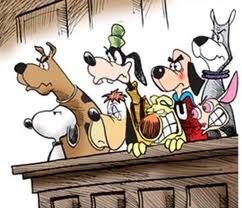 You are the judge and jury when it comes to evaluating your sources.
Evaluating Sources
Currency (how current is it?)
Is the info up-to-date (appropriate to your topic?)
Try to find the most current information available
Accuracy
Does the information seem factual?  Check the info against your own knowledge and other sources
Coverage
Does the source provide in-depth information on the topic?
Turn and Talk - How can we assess a source's accuracy?
Evaluating Sources
Objectivity
What POV does the author represent?  Does the source seem biased or slanted?  
Authority
Is the author formally educated in the subject?
Does the author work for a university or research center?
Is the author a recognized scholar in the subject?
Does the author have an established history of research and writing on the subject?
Turn and Talk - What are some clues you can use to determine Authority?  Objectivity?